How to Bring about Ecological Revitalization on Contaminated Lands
Tuesday April 21, 2015
1
Webinar Overview
Introduction to Reuse and SRI
Michele Mahoney, EPA Technology Innovation and Field Services Division
Introduction to Ecological Revitalization
Michele Mahoney, EPA Technology Innovation and Field Services Division
Bunker Hill Case Study 
Ed Moreen, EPA Region 10
Considering Native Plants and Pollinator Habitats
Bruce Pluta, EPA Region 3
Chemical Commodities, Inc. Site Case Study
Jeff Field, EPA Region 7
Pollinator Partnership
Mary Byrne, Pollinator Partnership
EPA Region 7 Pollinator Work Group
Damon Frizzell, EPA Region 7
2
SRI: The Superfund Redevelopment Initiative
Working with communities and other partners in considering future use opportunities and integrating appropriate reuse options into the cleanup process
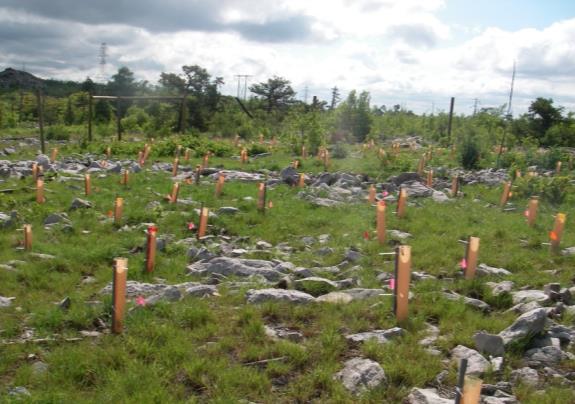 3
Reuse as a Priority
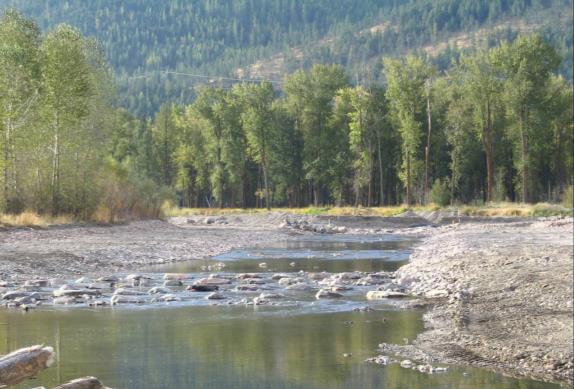 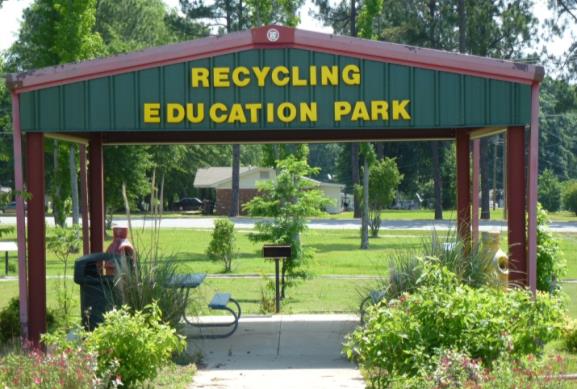 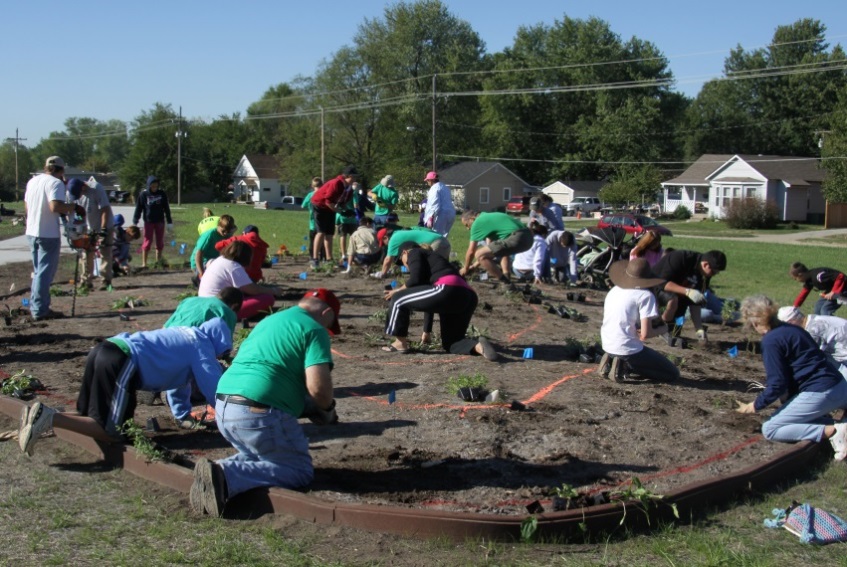 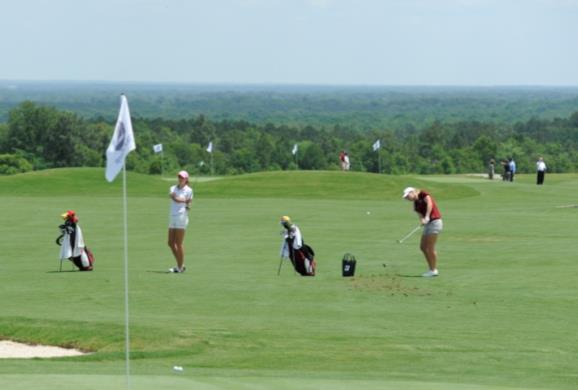 4
Benefits of Reuse
Economic
Environmental
Social
Protection of human health
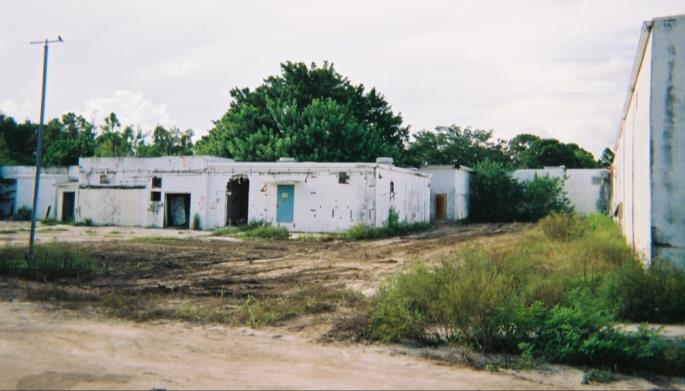 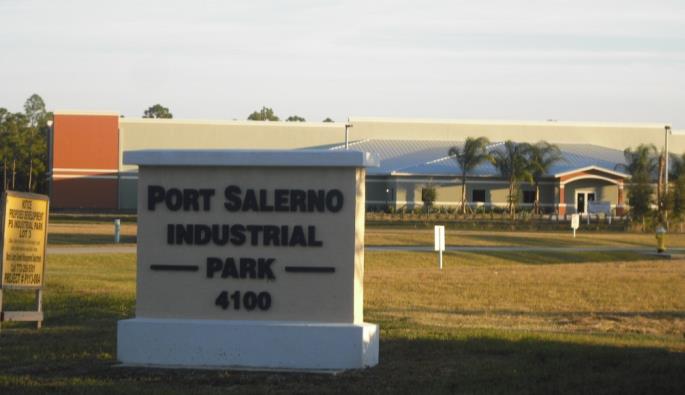 5
Ecological Revitalization and Ecological Reuse
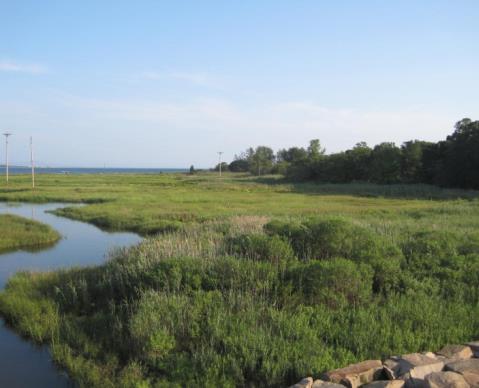 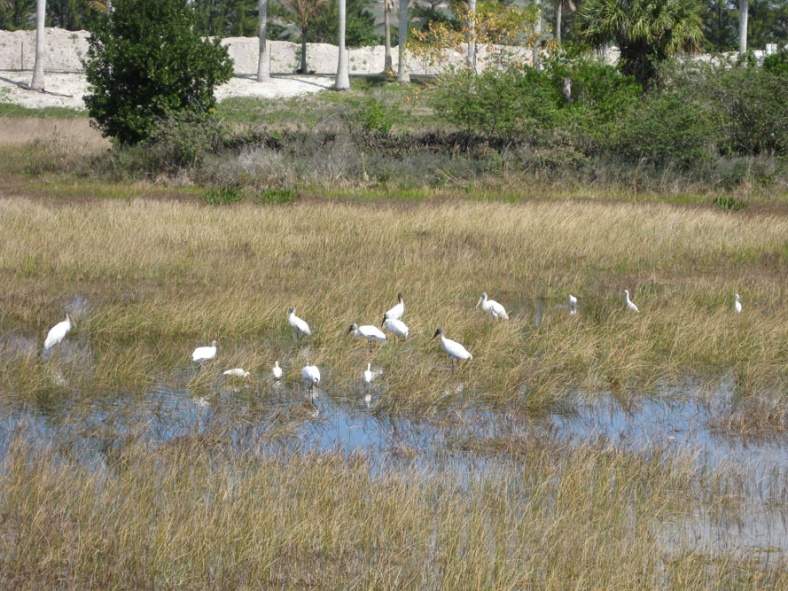 6